Python 3 と TensorFlow 2, Keras, opencv-python のインストール（Windows 上）
https://www.kkaneko.jp/tools/video/tensorflow2.pptx
金子邦彦
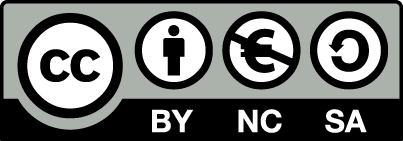 1
Python のインストール

TensorFlow 2, Keras, opencv-python のインストール
アウトライン
2
1. Python のインストール
3
「入門者に学習しやすい」とされる
多数の拡張機能（数百以上）がある
　numpy	配列計算
　Tensorflow　ディープラーニング向けの配列計算
　Keras　ニューラルネットワークフレームワーク
　pybrain	機械学習全般
　scipy	最適化，積分，信号，画像，統計，フーリエ変換
　AIMA
Python 言語システムのソースコードは公開されている
Python 言語の特徴
※ この資料では，バージョン 3.7.6 のインストール手順を説明．
　他のバージョンでも，ほぼ同じ手順
4
① Python の Web ページを開き，「Downloads」をクリック
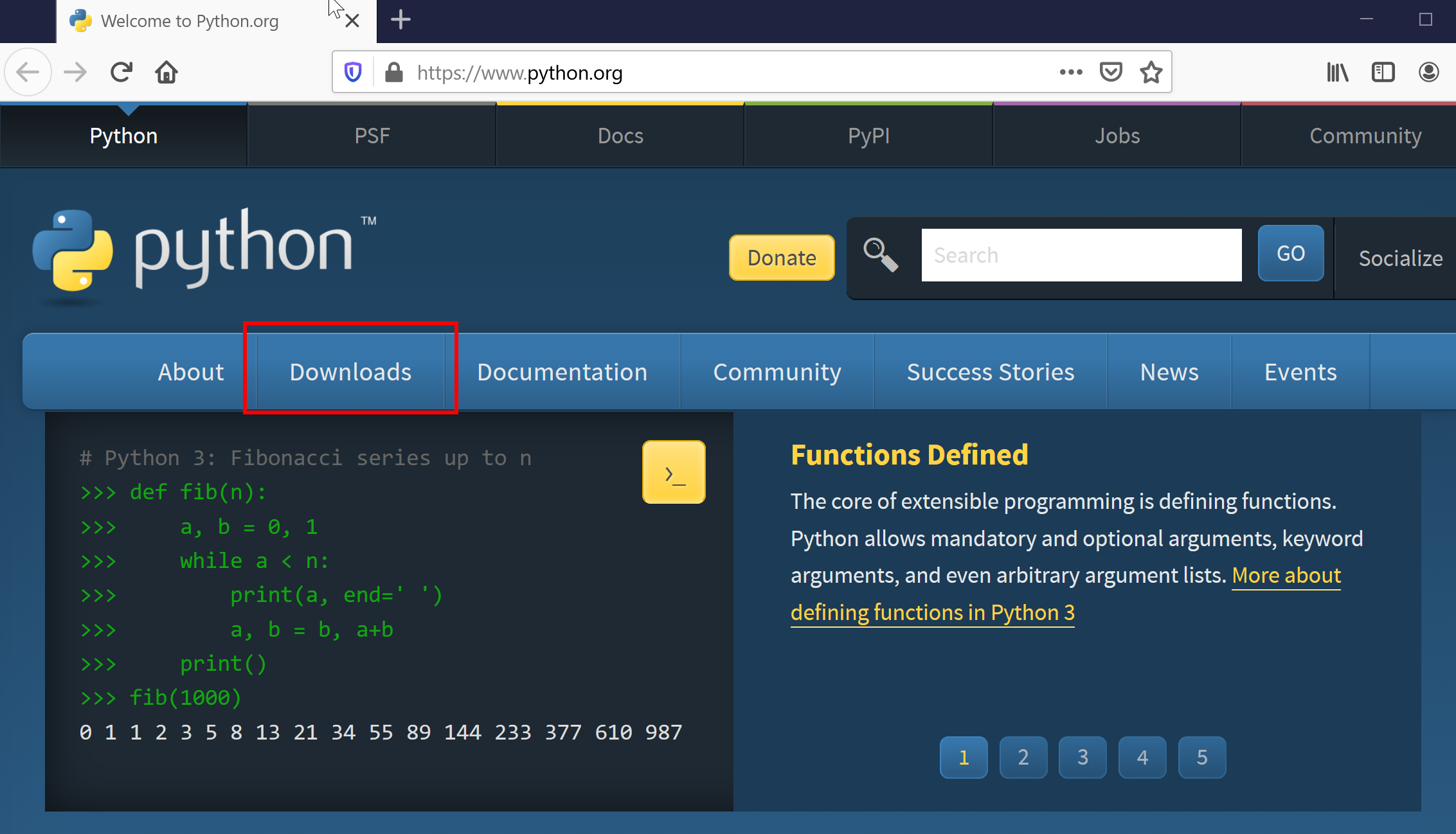 5
② Python のバージョンを選ぶ
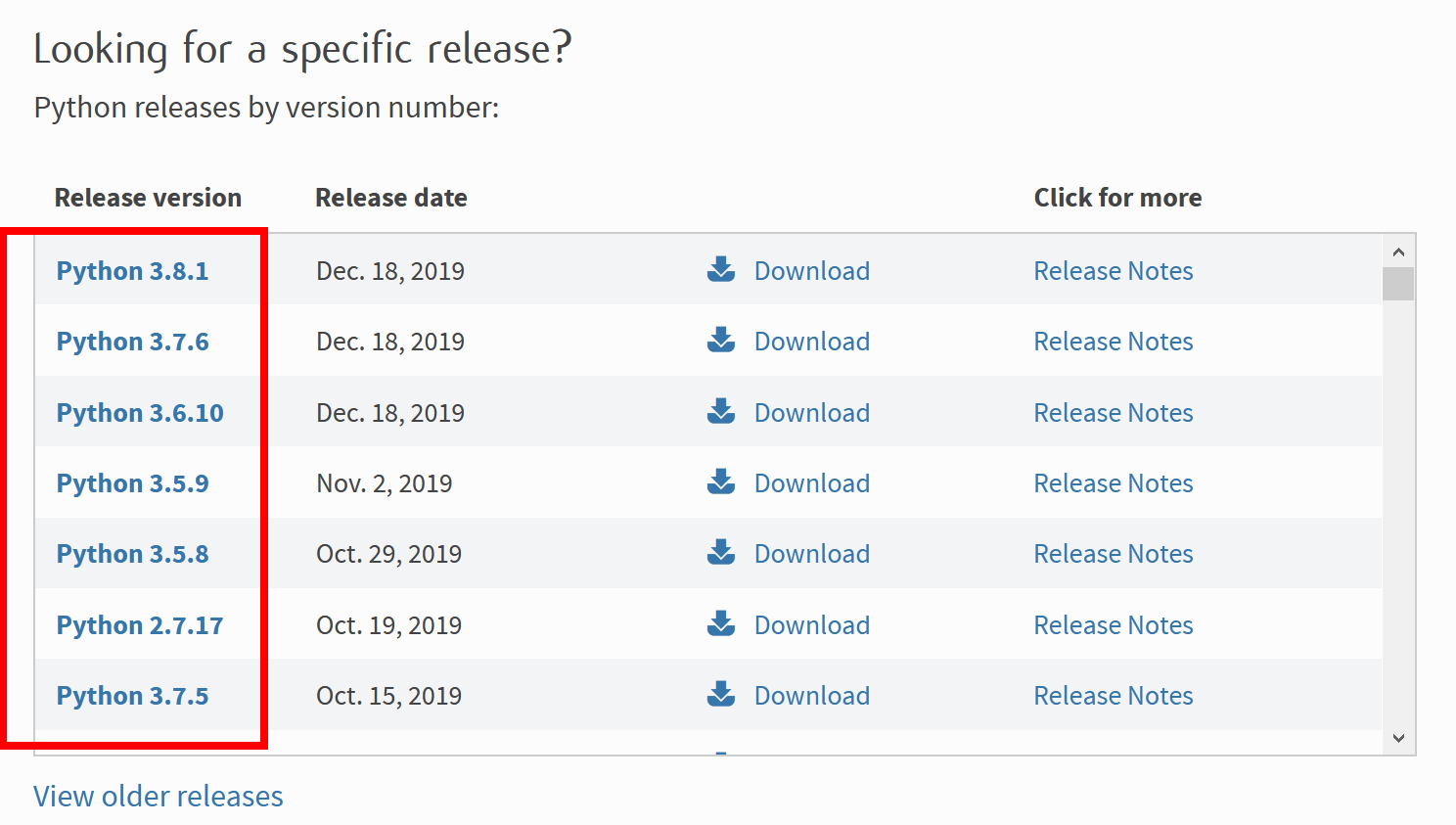 6
③  Windows の 64ビット版のインストーラをダウンロードしたいので、「x86_64-executable-installer」を選ぶ
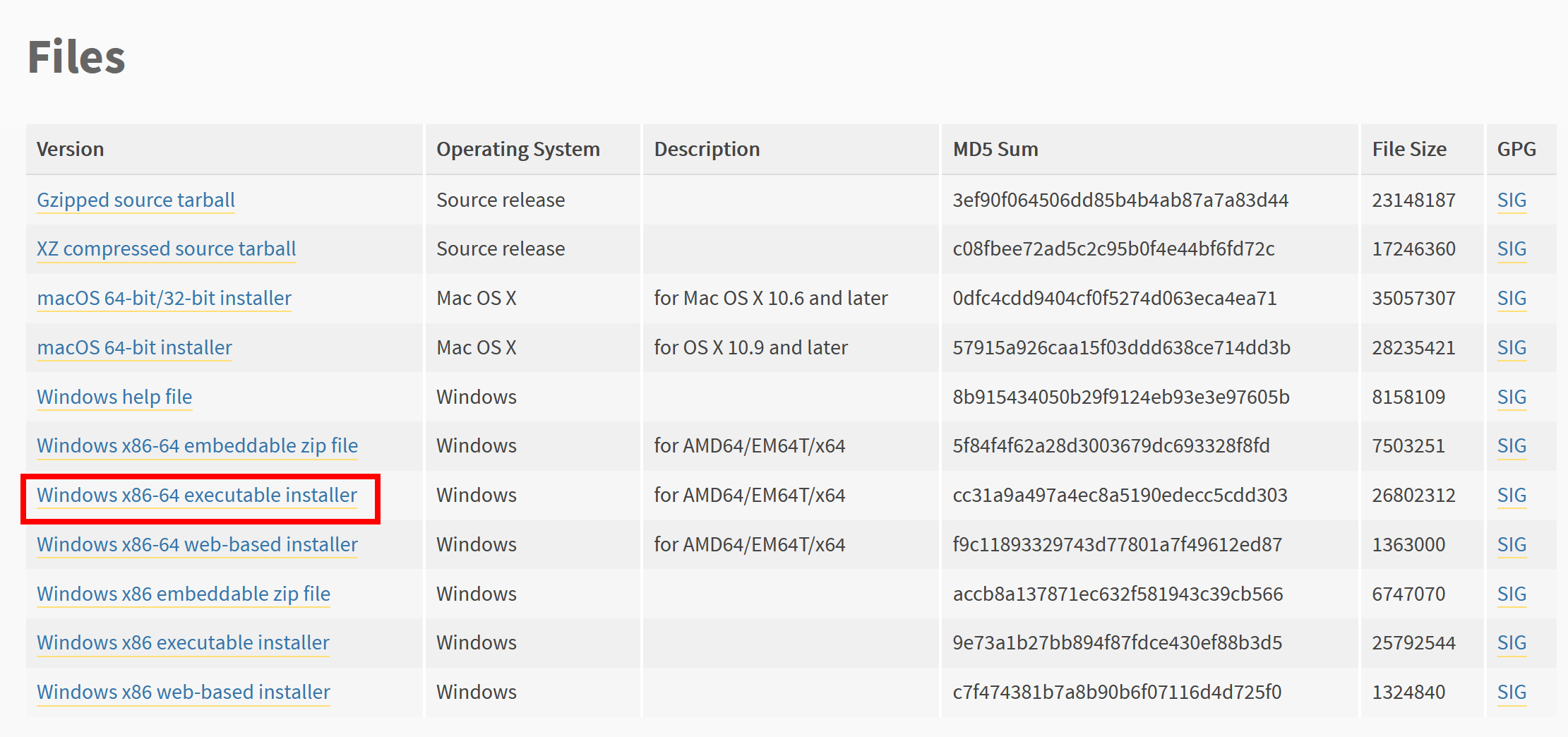 7
④ ダウンロードしたファイルを実行． 「Add Python 3.7 to PATH」をチェックして、 「Install Now」をクリック
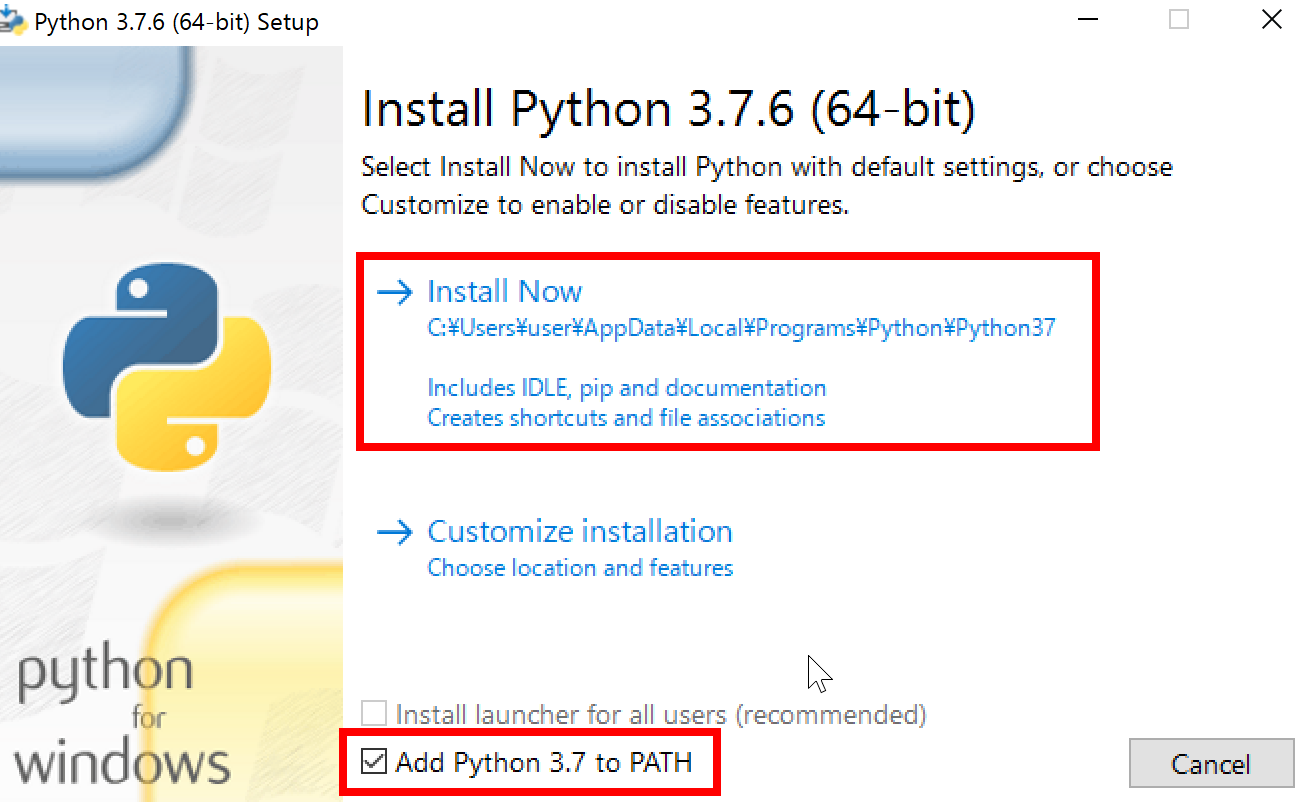 8
⑤  インストールの終了．「Close」をクリック
※ 「Disable path length limit」が表示されたときは、クリックして、パス長の制限を解除する
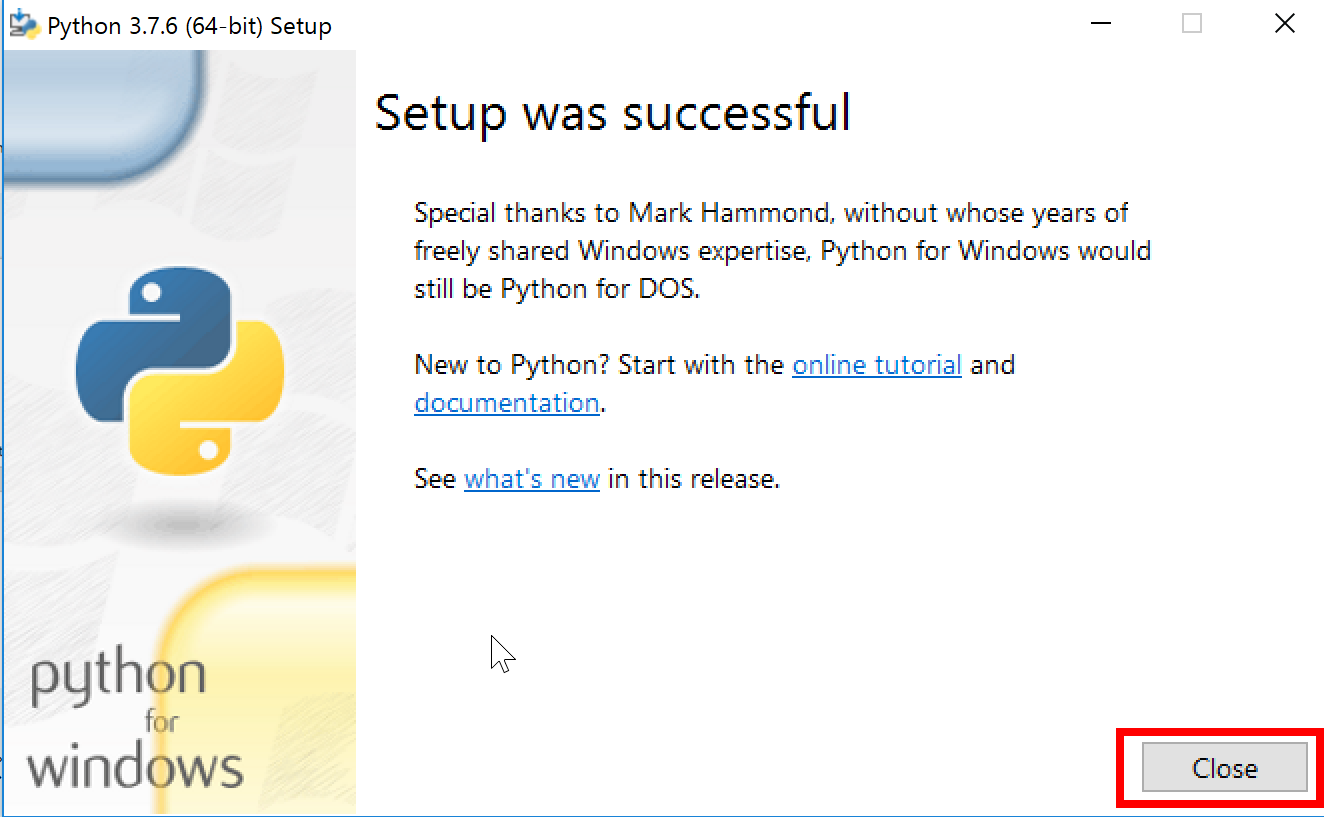 9
⑥ pip, setuptools の更新
Windows のコマンドプロンプトで，次のコマンドを実行
py -m pip install --upgrade pip
pip install -U setuptools
pip list
※ pip list はバージョンの確認のため
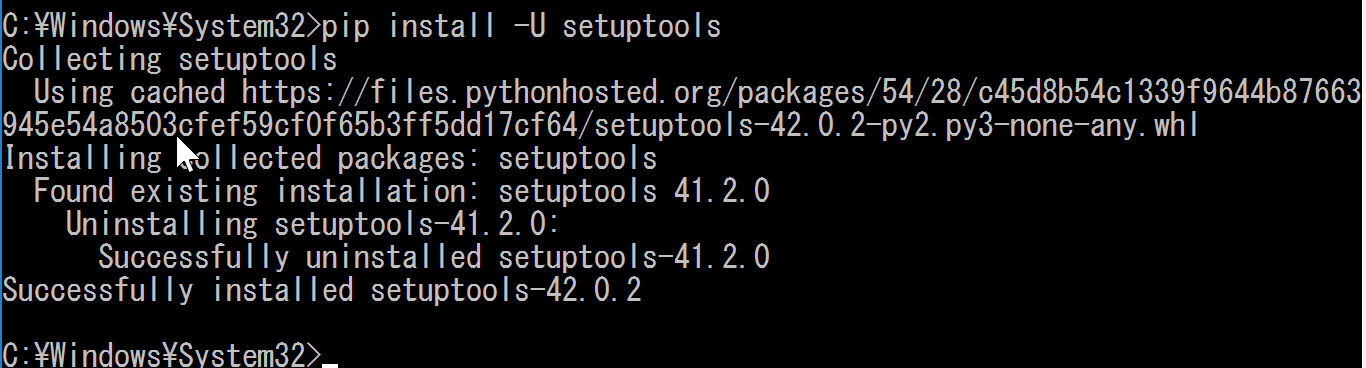 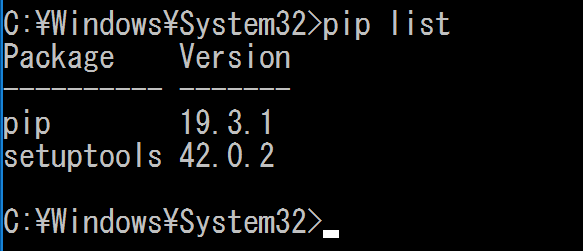 10
2. TensorFlow 2, Keras, opencv-python のインストール
11
Windows で GPU 版 TensorFlow を使うときの前準備
NVIDIA グラフィックスカード・ドライバ
NVIDIA CUDA ツールキット
NVIDIA cuDNN のインストール
前準備
※ TensorFlow 2.0 のための前準備の手順を示す
12
前準備
NVIDIA グラフィックスカード・ドライバのインストール
GPU 版の TensorFlow を使うには， CUDA Compute Capability 3.5 以上に適合するグラフィックスカード、NVIDIA グラフィックスカードのドライバのインストールが必要である．
インストール手順の詳細：
https://www.kkaneko.jp/tools/win/nvidiadriver.html
13
前準備
NVIDIA CUDA ツールキットのインストール
GPU 版 TensorFlow を使うためにhttps://developer.nvidia.com/cuda-10.0-download-archiveから CUDA 10.0 を入手し，インストールしておくこと
インストール手順の詳細
https://www.kkaneko.jp/tools/win/cuda.html
NVIDIA cuDNN のインストール
https://developer.nvidia.com/cudnn から cuDNN を入手し，C:\Program Files\NVIDIA GPU Computing Toolkit\CUDA\v10.0 などに展開（解凍）し，パスを通しておくこと
インストール手順の詳細：
https://www.kkaneko.jp/tools/win/cudnn.html
14
① コマンドプロンプトを管理者とし実行
② 旧版のアンインストール操作
③ pip の更新
④ TensorFlow，Keras のインストール
CPU版の場合
GPU版の場合
⑤ TensorFlow, Keras のバージョン確認
⑥ GPU が認識できているかの確認
⑦ TensorFlow のプログラム例
TensorFlow, Keras のインストール手順
15
① コマンドプロンプトを管理者として実行
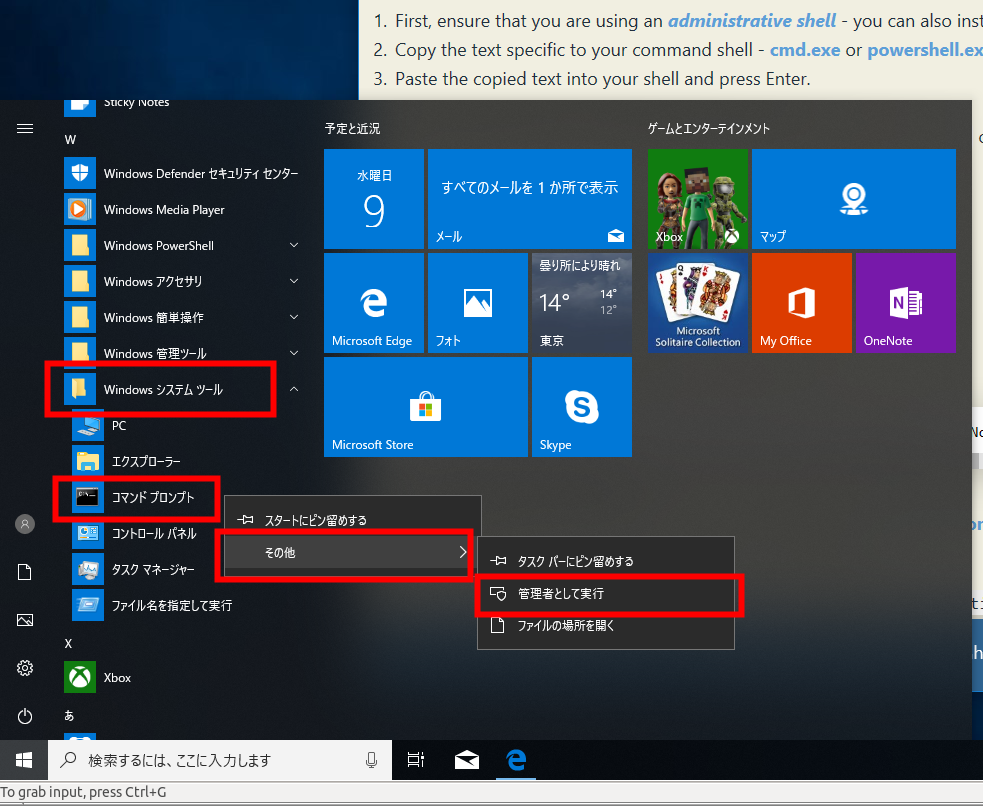 16
② 旧版のアンインストール操作
コマンドプロンプトで，次のコマンドを実行
pip uninstall -y tensorflow tensorflow-gpu keras
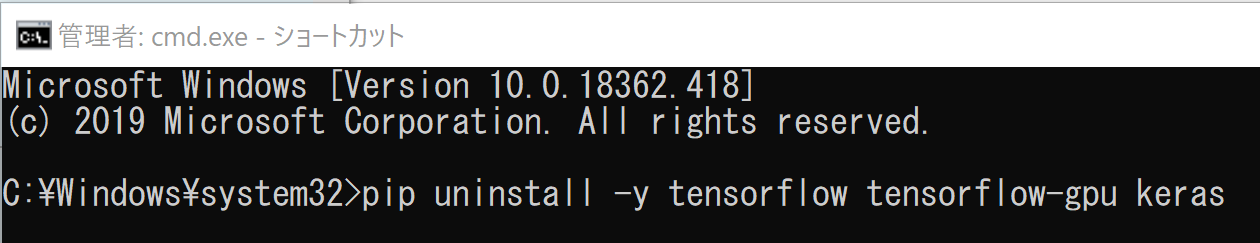 17
③ pip の更新
コマンドプロンプトで，次のコマンドを実行
※ 「py」は，Windows の Python ランチャー
py -m pip install --upgrade pip
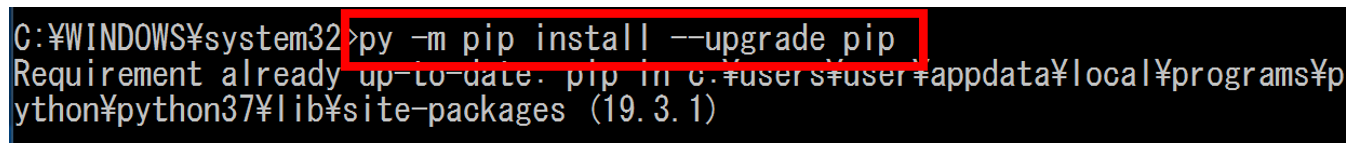 18
④ TensorFlow, Keras のインストール
コマンドプロンプトで，次のコマンドを実行
※ 「py」は，Windows の Python ランチャー
CPU 版のインストールは，次のコマンドを実行
pip install -U tensorflow keras
GPU 版のインストールは，次のコマンドを実行
pip install -U tensorflow-gpu keras
19
⑤ TensorFlow，Keras のバージョン確認
コマンドプロンプトで，次のコマンドを実行
py -c "import tensorflow as tf; print( tf.__version__ )"
py -c "import keras; print( keras.__version__ )"
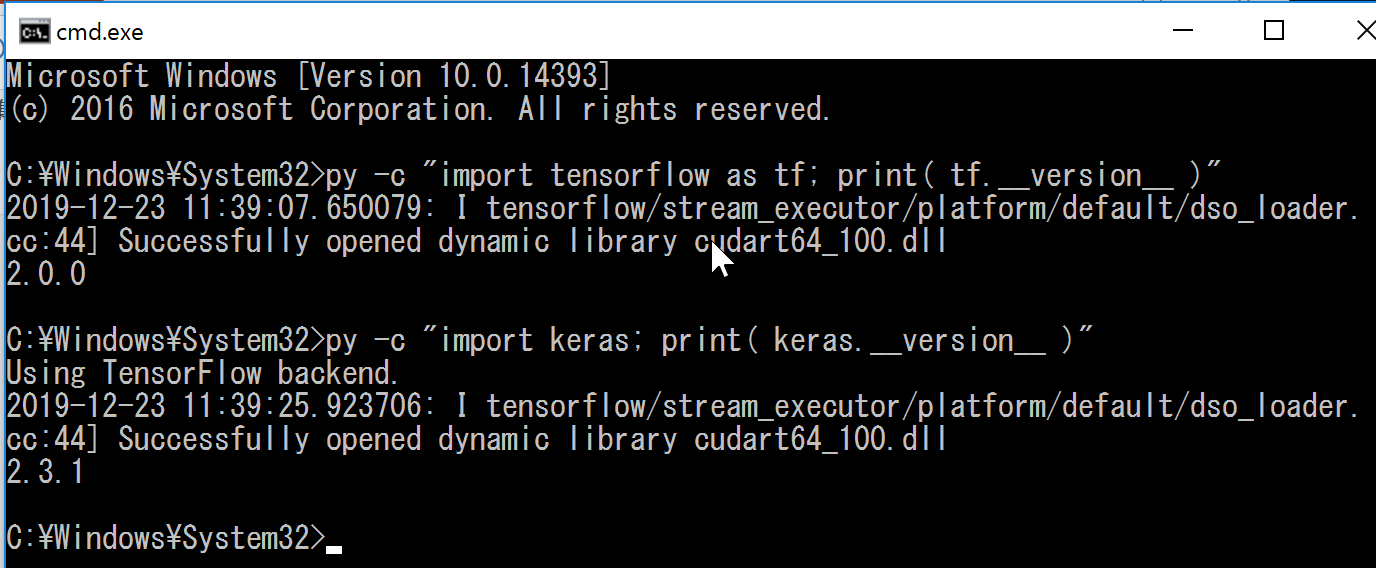 ※ バージョン番号が表示されれば OK．上の図とは違うバージョンが表示されることがある
20
⑥ GPU が認識できているかの確認
GPU 版をインストールしたときは，GPU が認識できているかの確認のため，コマンドプロンプトで，次のコマンドを実行
py -c "from tensorflow.python.client import device_lib; print(device_lib.list_local_devices())
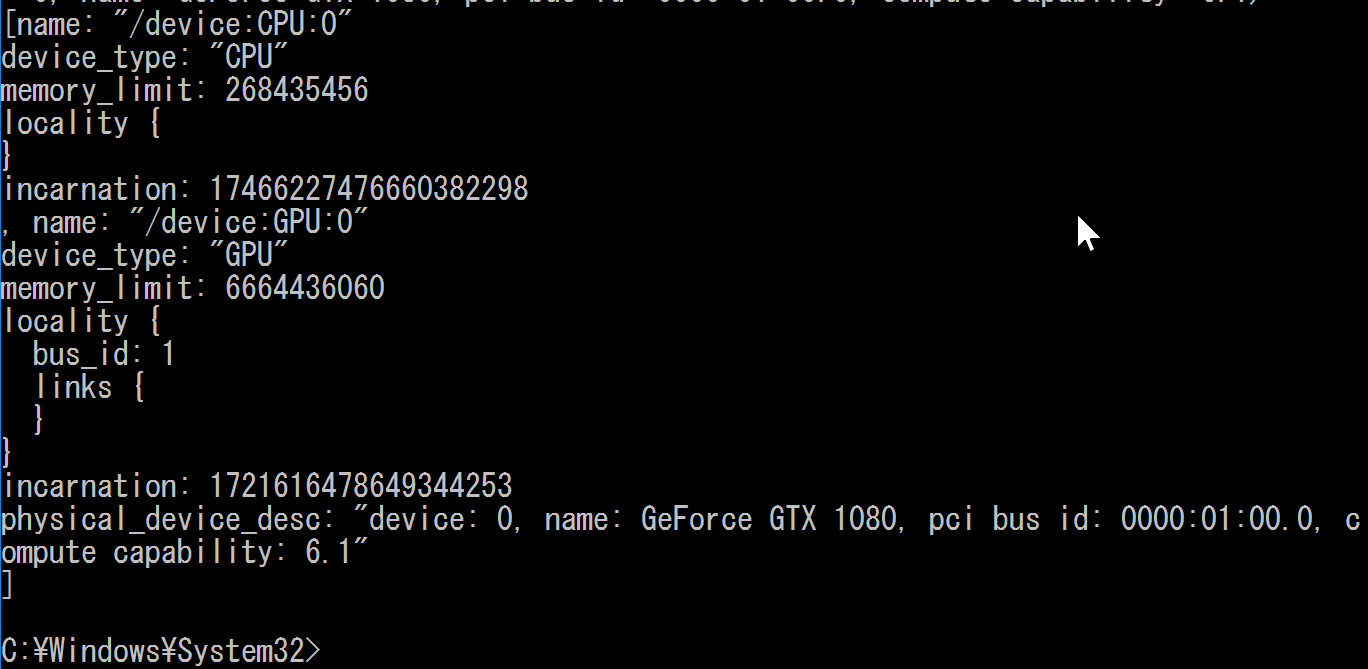 GPU の情報が表示されれば OK
21
⑦ TensorFlow のプログラム例
py
import tensorflow as tf
hello = tf.constant('Hello, TensorFlow!')
print(hello)
exit()
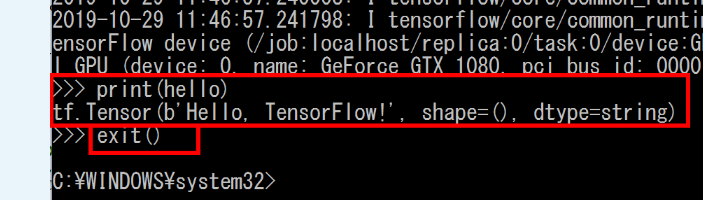 22
python-opencv のインストール
コマンドプロンプトで，次のコマンドを実行
pip install –U python-opencv
23